11-1372; CDLT, Lower White Pine Alcove Acquisition – Click Property
By Marc Duboiski
Interim Inspection
March 28, 2013
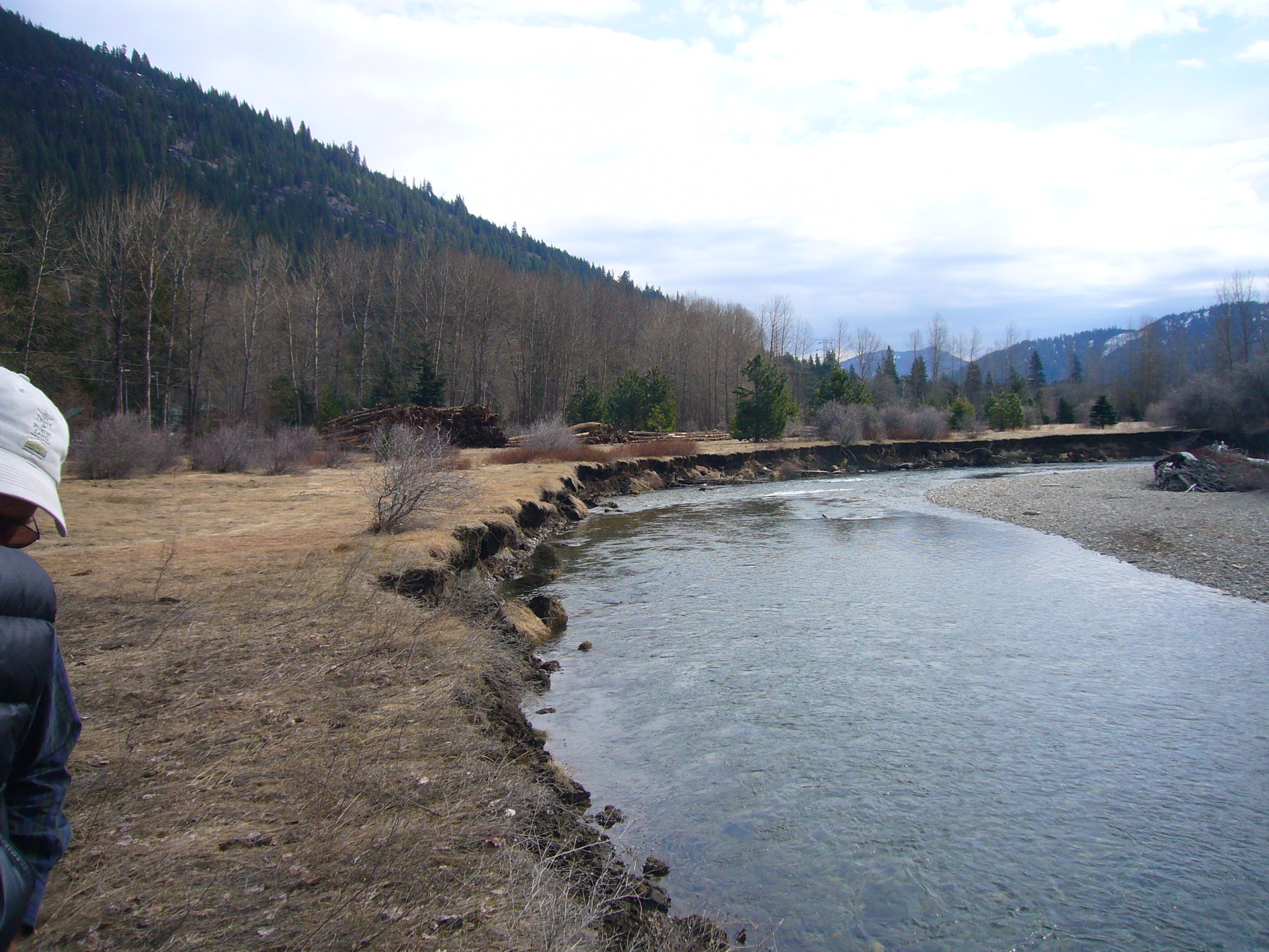 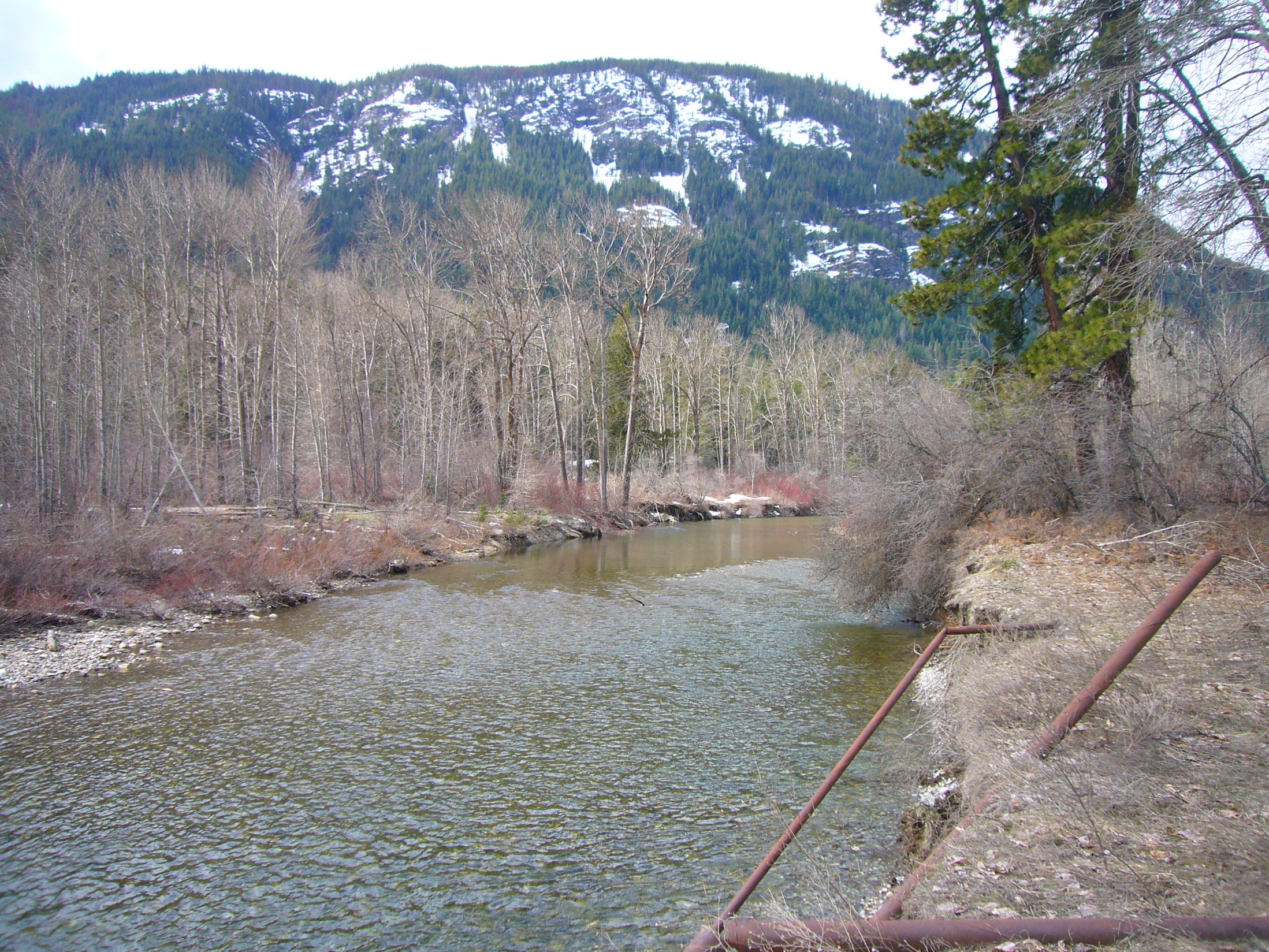 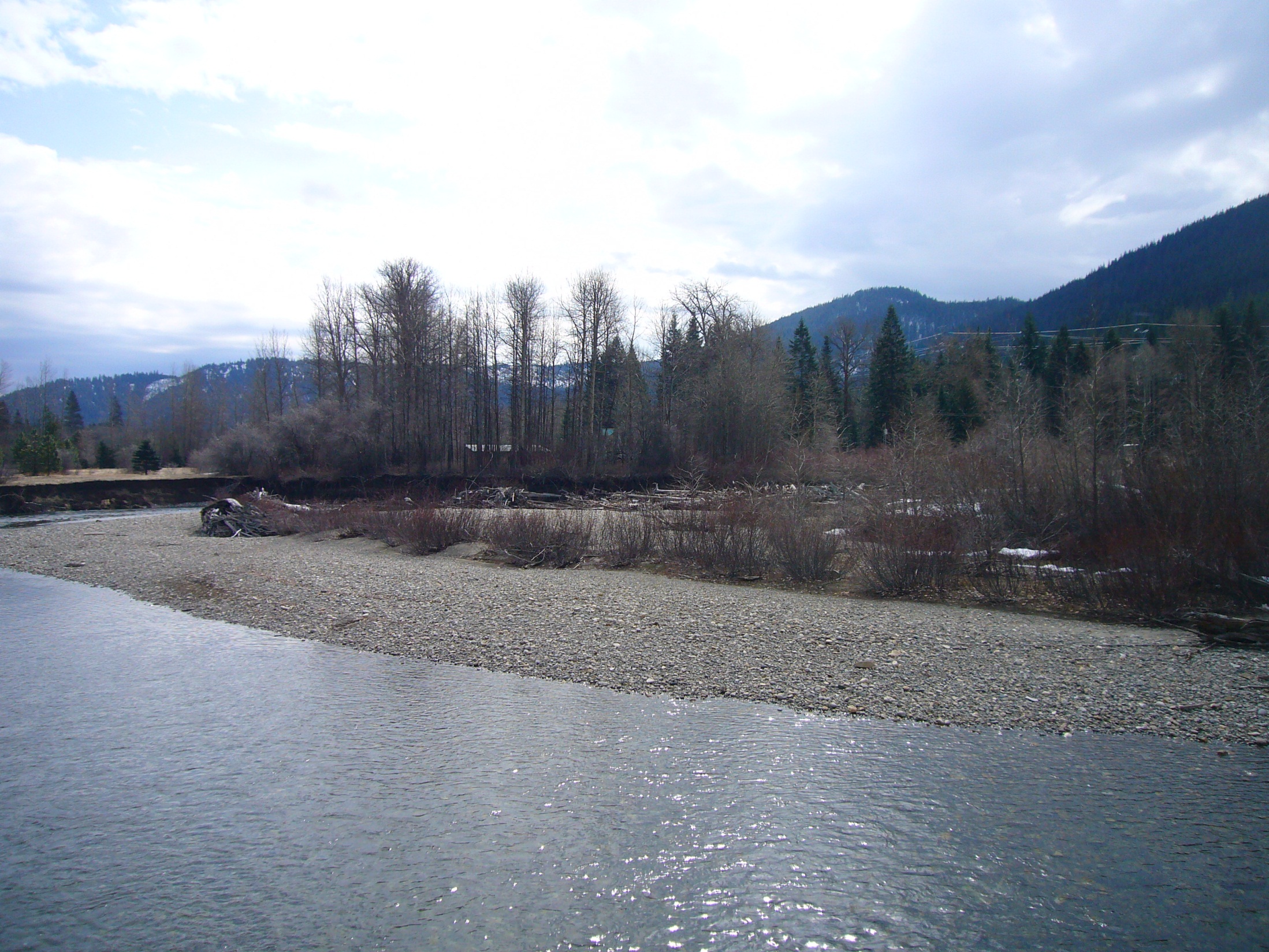 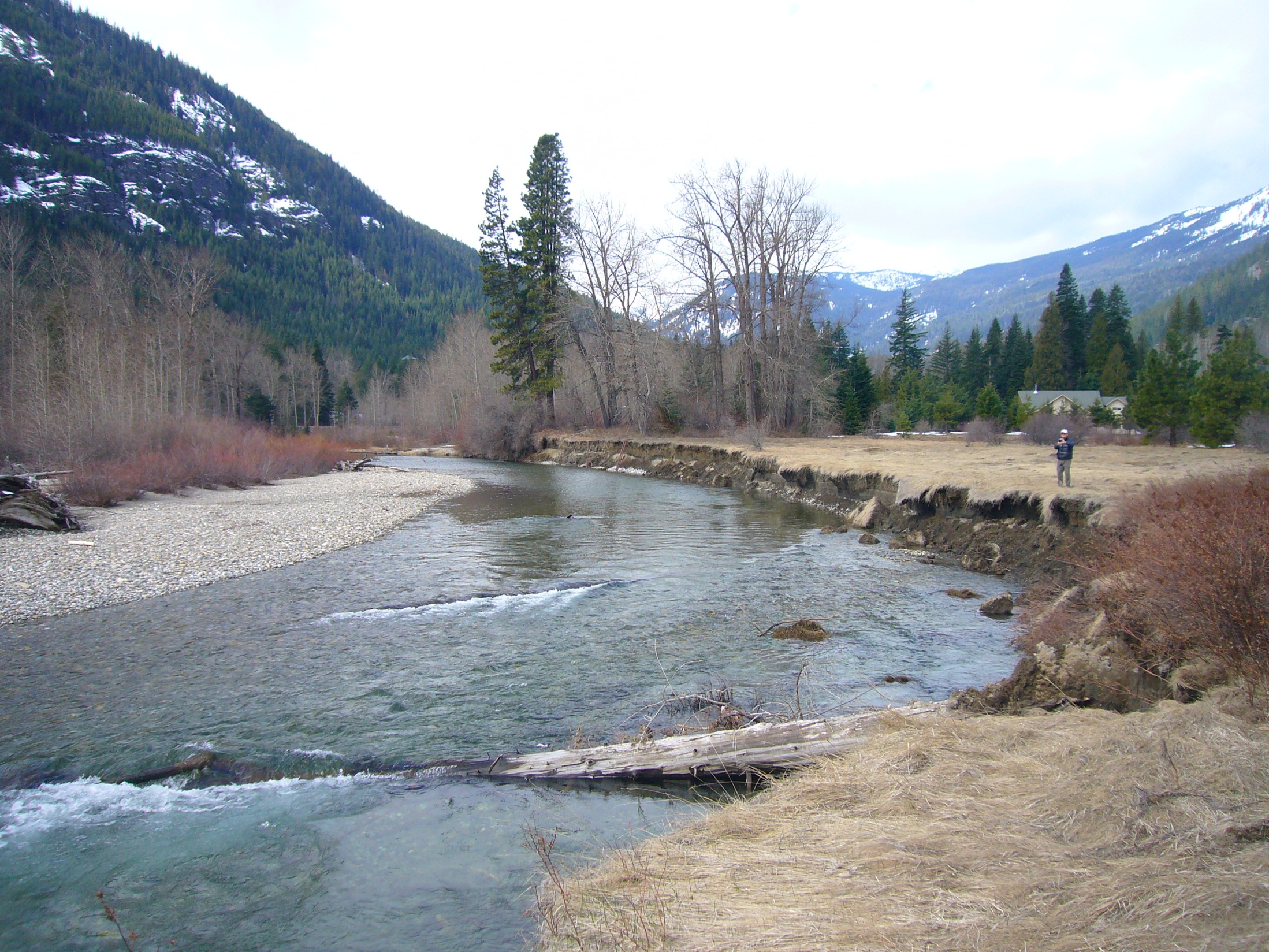 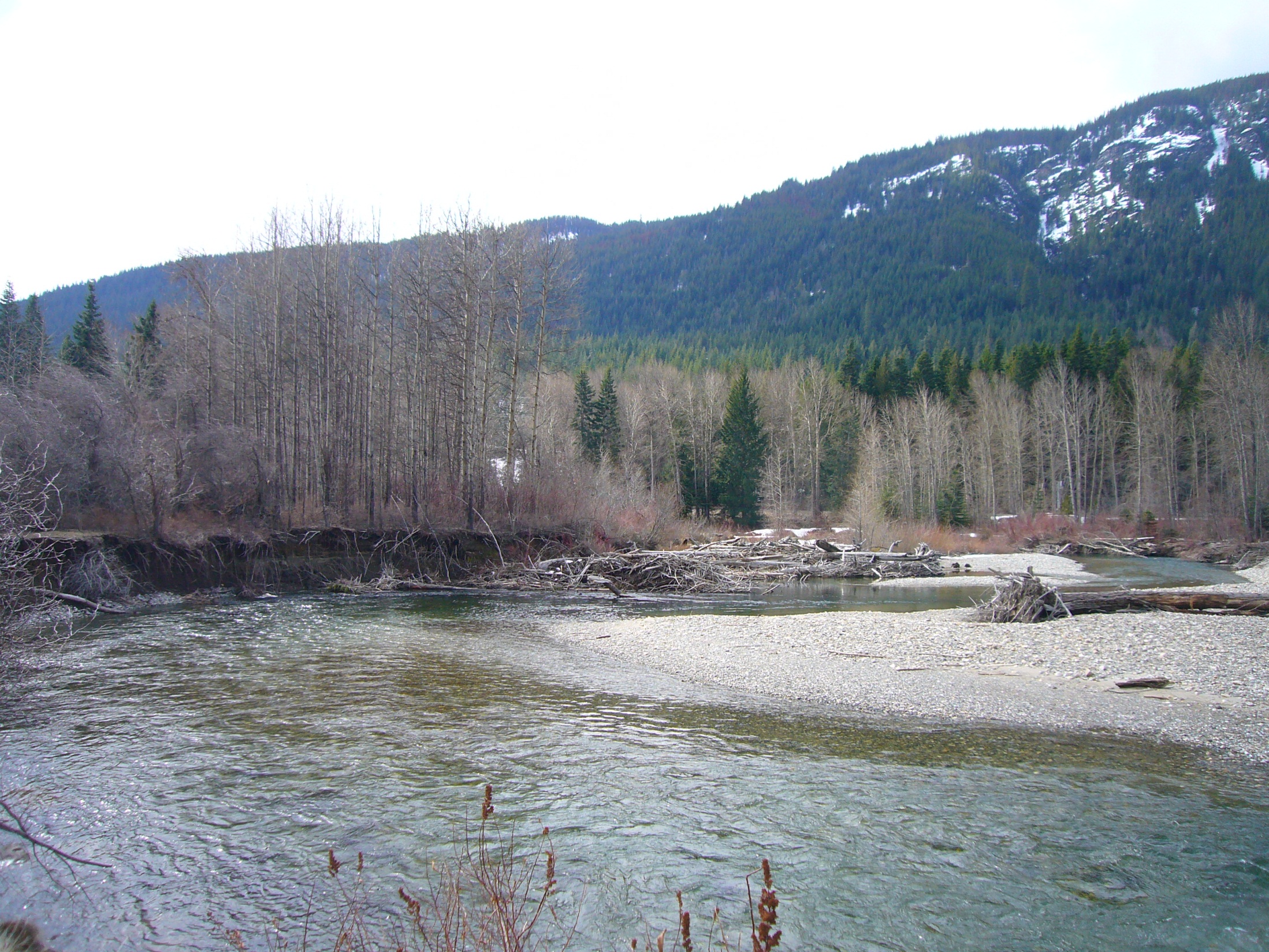 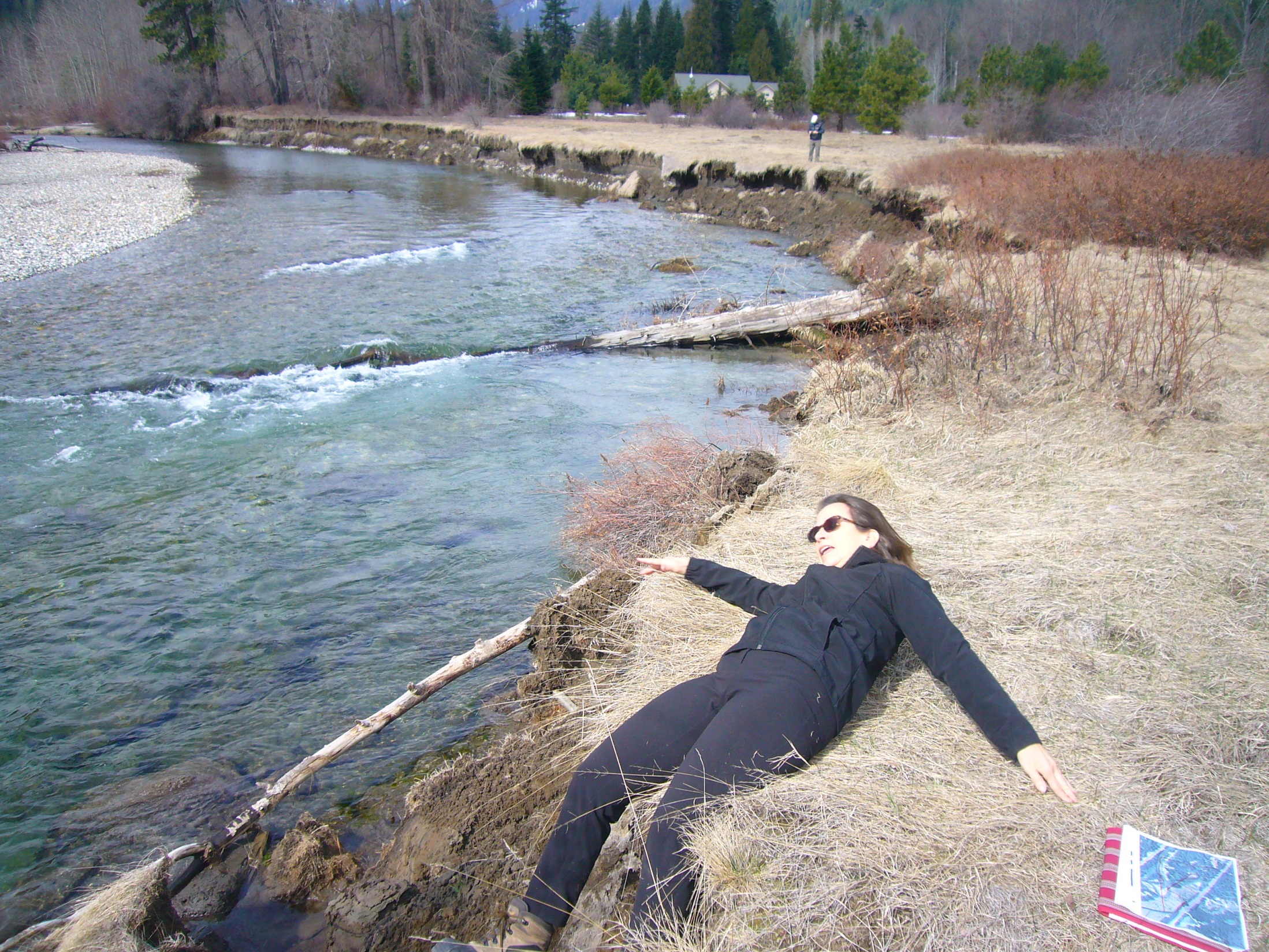 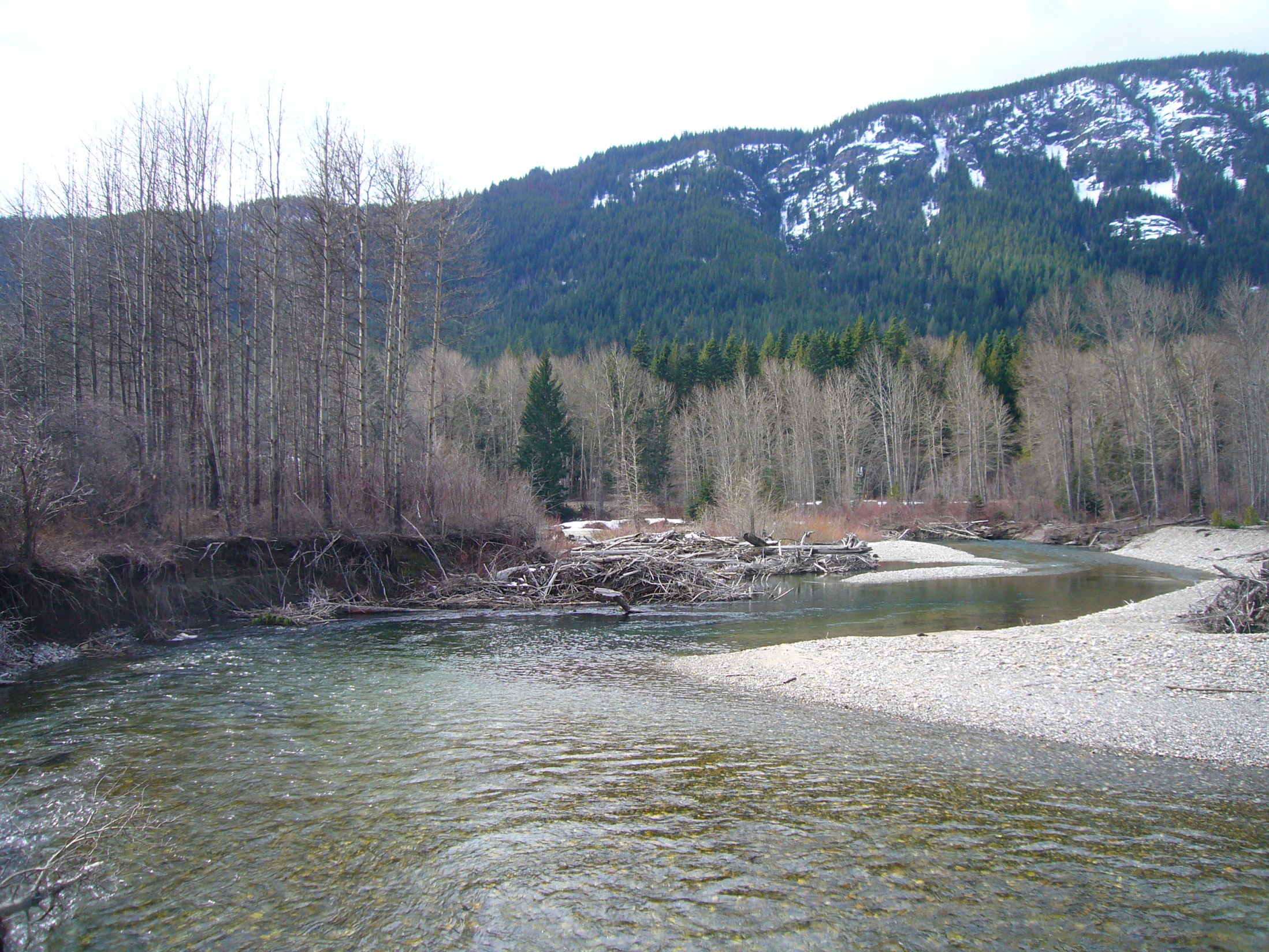 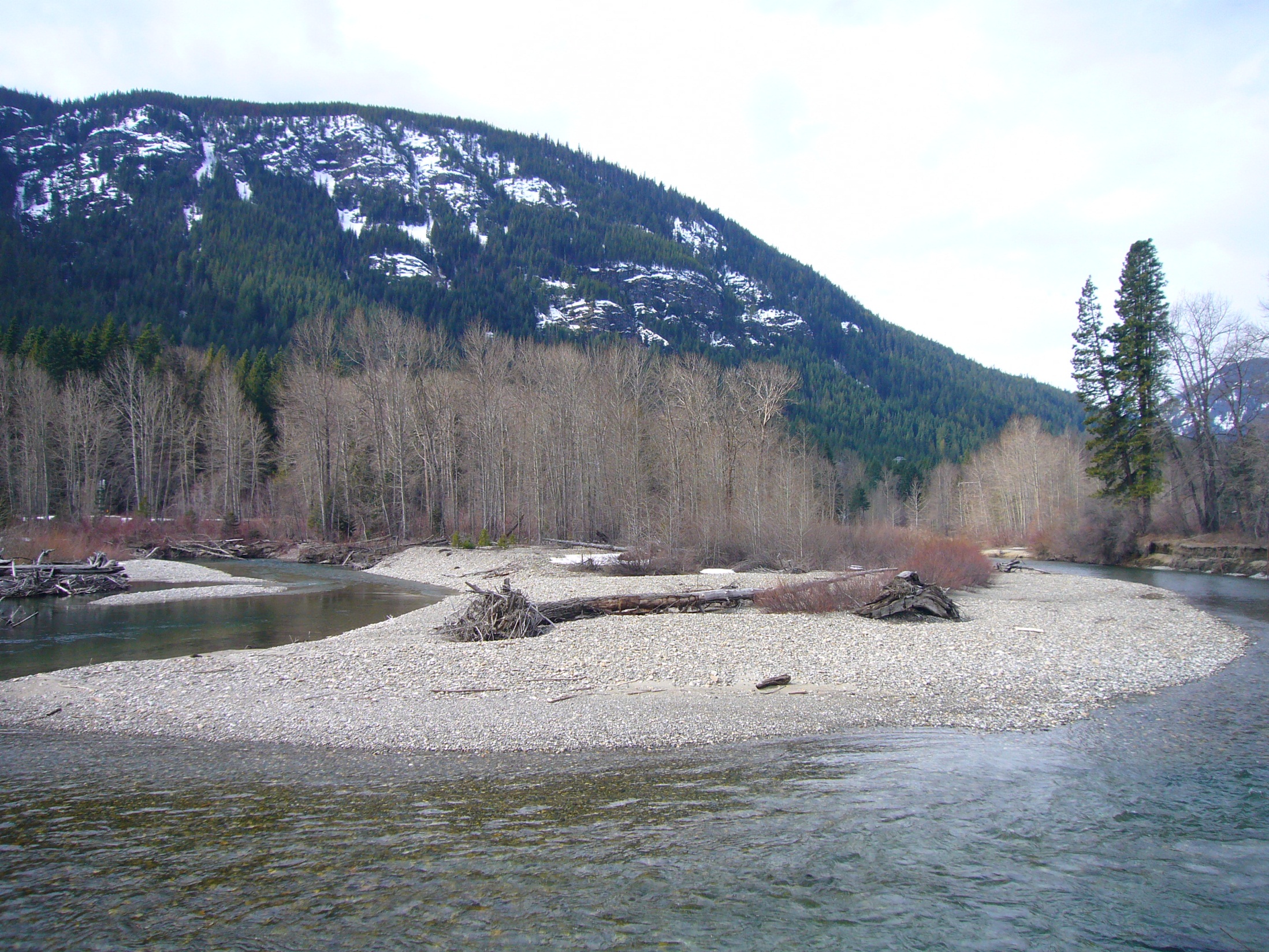 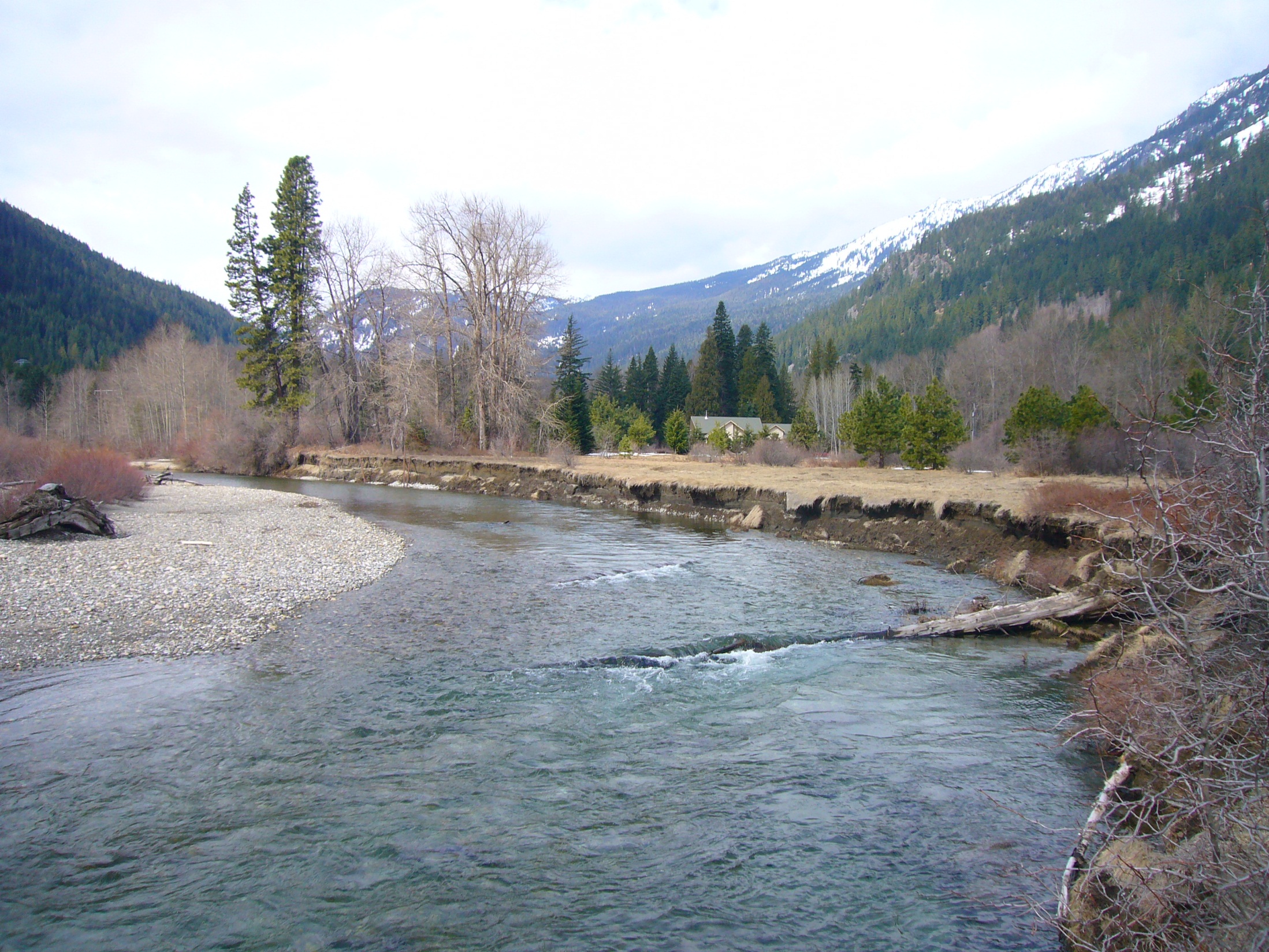 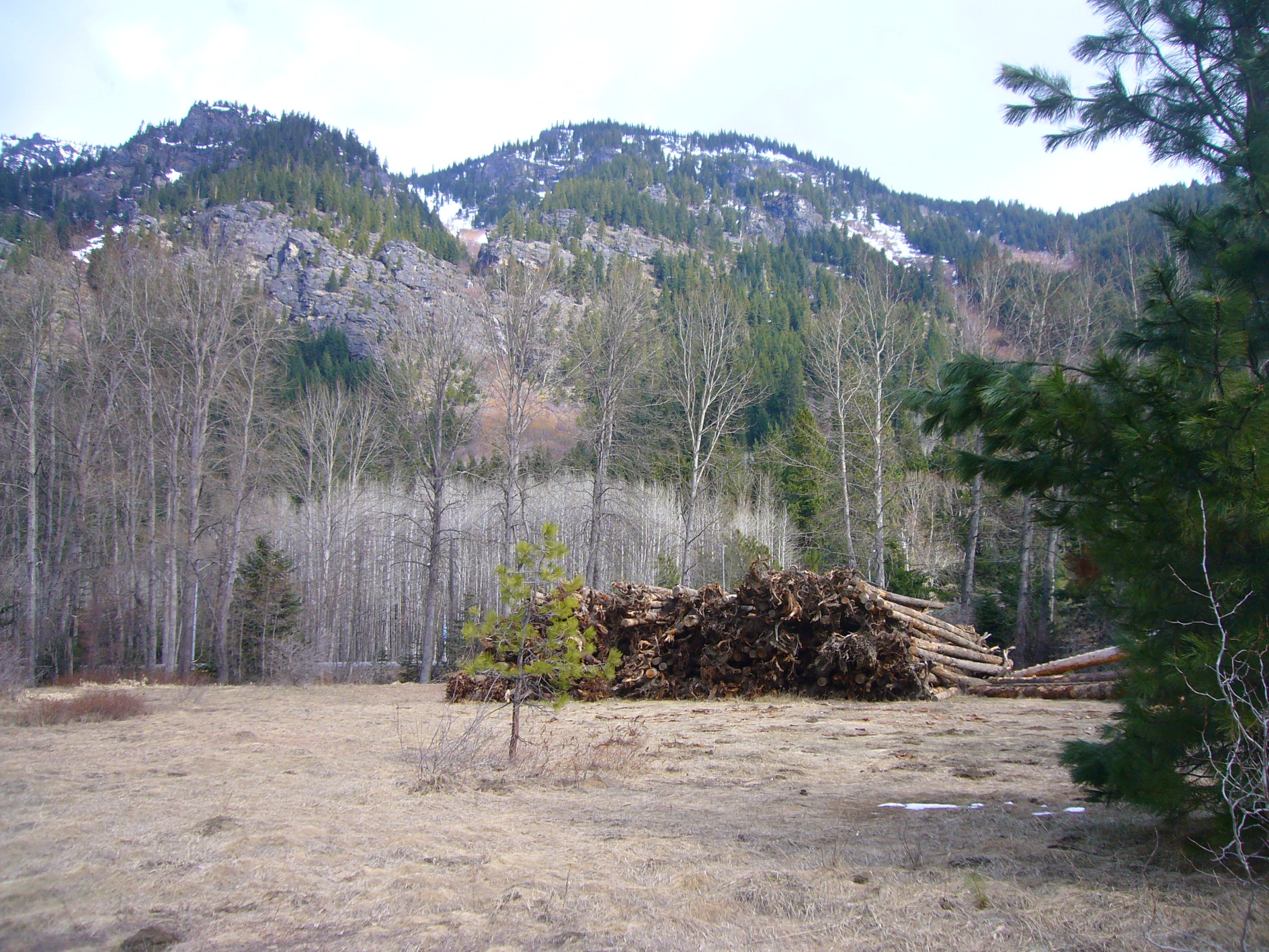 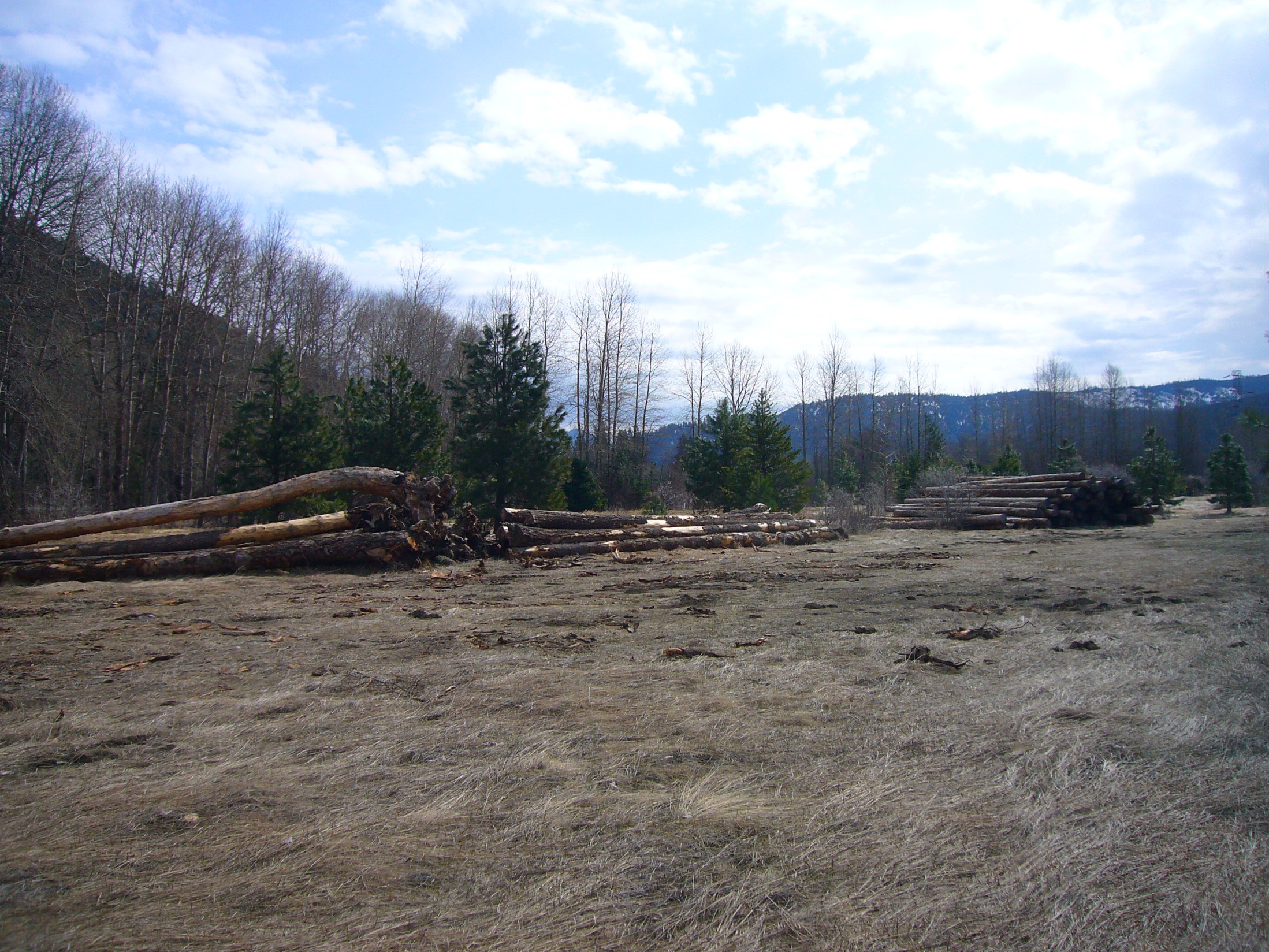